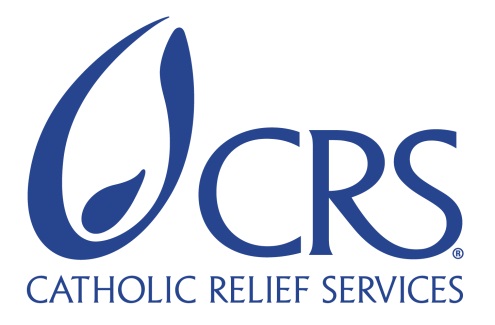 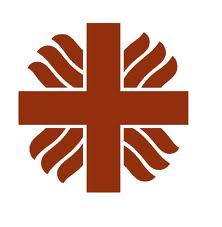 Lessons learned
Day 2 – Session 4
Lessons LEARNED (so far…)
Test, test, test—then scale. Plan sufficient time for field testing and application revision before scaling to a large number of users.  Once the tools are scaled-up, it is more challenging to introduce changes given the time and financial costs of re-installing and re-training users.
It takes a team. Application development requires sectoral (program, M&E, etc.), technology, translation and implementation expertise.  Take this into consideration and plan accordingly when developing ICT4D solutions
Lessons (cont’d)
Invest in staff and partner capacity.  Because of the wide range of skills and knowledge required, it is important to develop skills (developing definitions, building forms, using devices etc.) across organization and partner staff to ensure  ICT4D knowledge and capacity is sustained throughout and across projects.
Lessons (cont’d)
Keep Forms Simple:  Keep the forms simple and collect only the information necessary for use.

Safeguarding against Data Loss: When using iFormBuilder software, disable the “delete on upload” default setting for the first 2 months of data collection so that data is not deleted on upload.  This will enable incomplete uploads to be recovered on the devices.
Lessons (cont’d)
ICT4E requires IT support staff: Dedicated ICT4E support is necessary from the ICT roll-out.  ICT responsibilities should be included in job descriptions, if possible.

Timing of ICT Introduction : Factors which affect readiness for ICT4E include: in-country experience and capacity; permanent emergency program and IT staff in place; project timeframe; and connectivity.  

Share and learn, learn and share. Be willing to share—you (and others) will learn more that way.
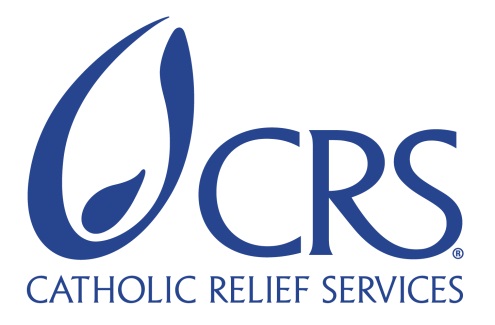 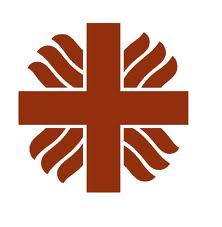 Moment for reflection
ICT4D Session 4.1
How will you incorporate these lessons learned into your future programming that involves ICT?
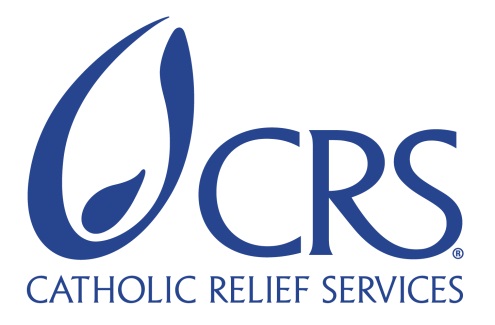 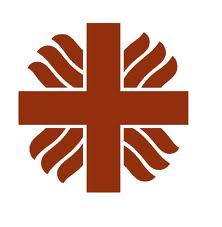 Form Building Practice
Day 2 – Session 5